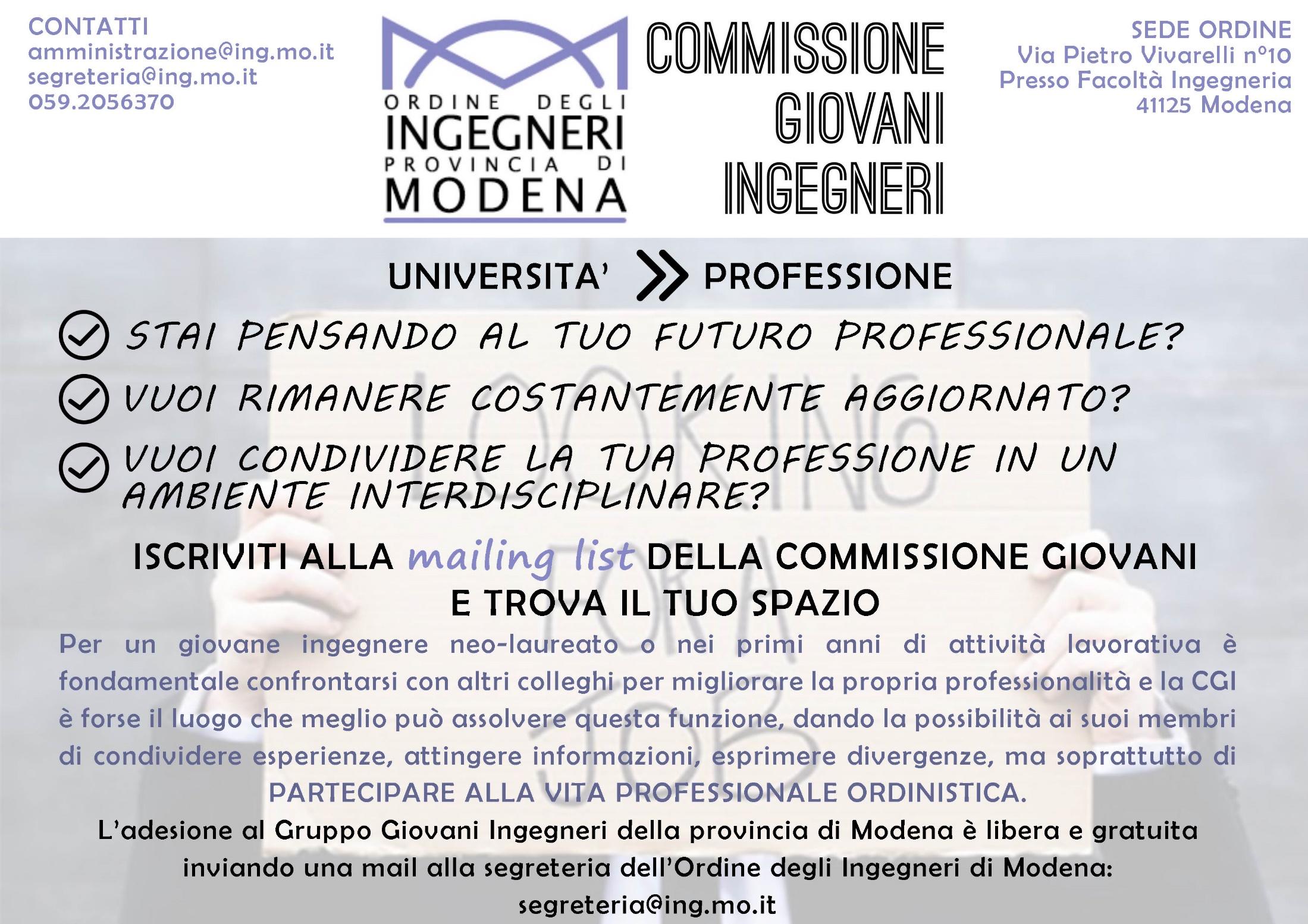 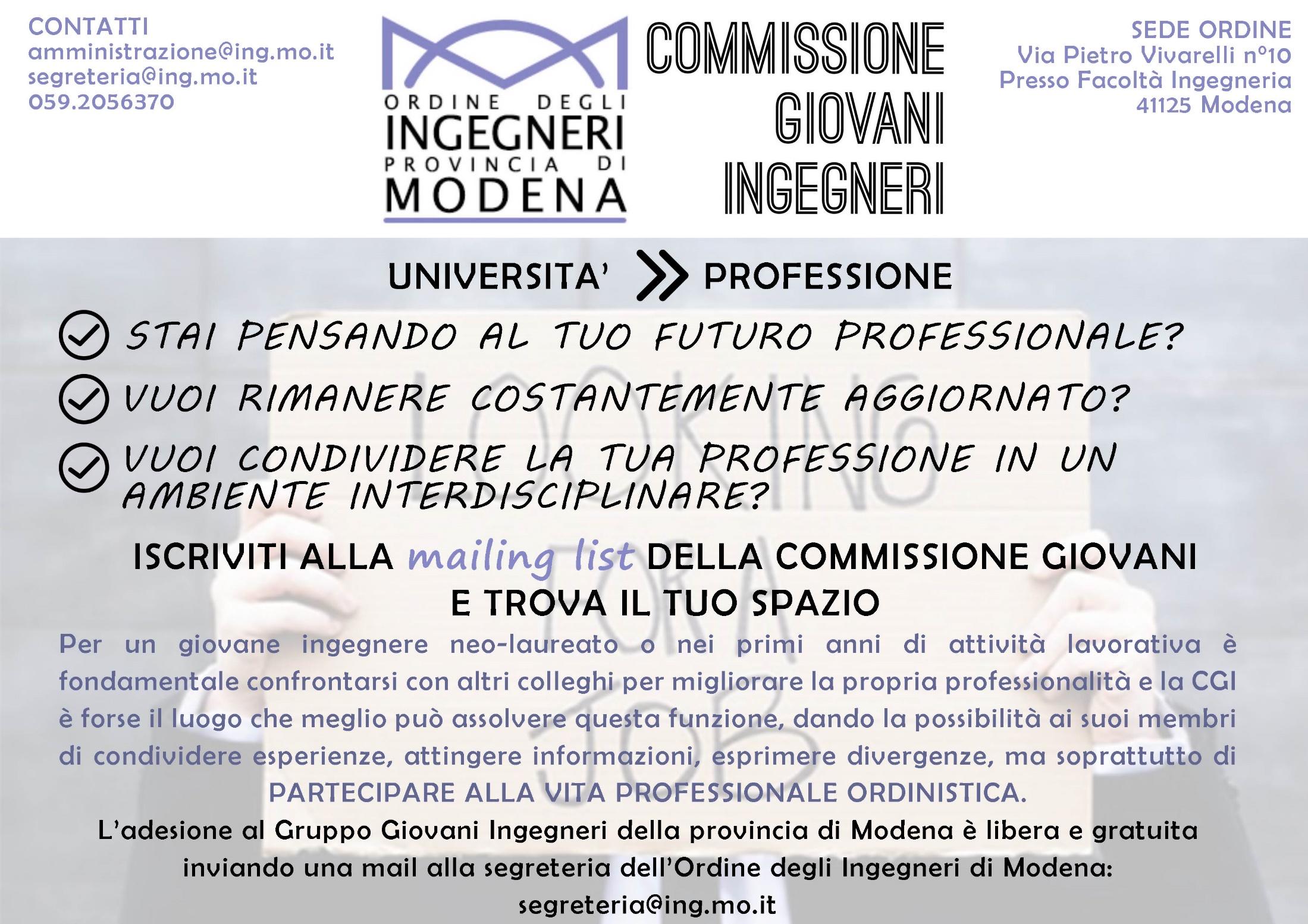 Ponte tra Università e mondo del lavoro
Formazione continua
Interdisciplinarità
Confronto
Crescita professionale
Partecipazione
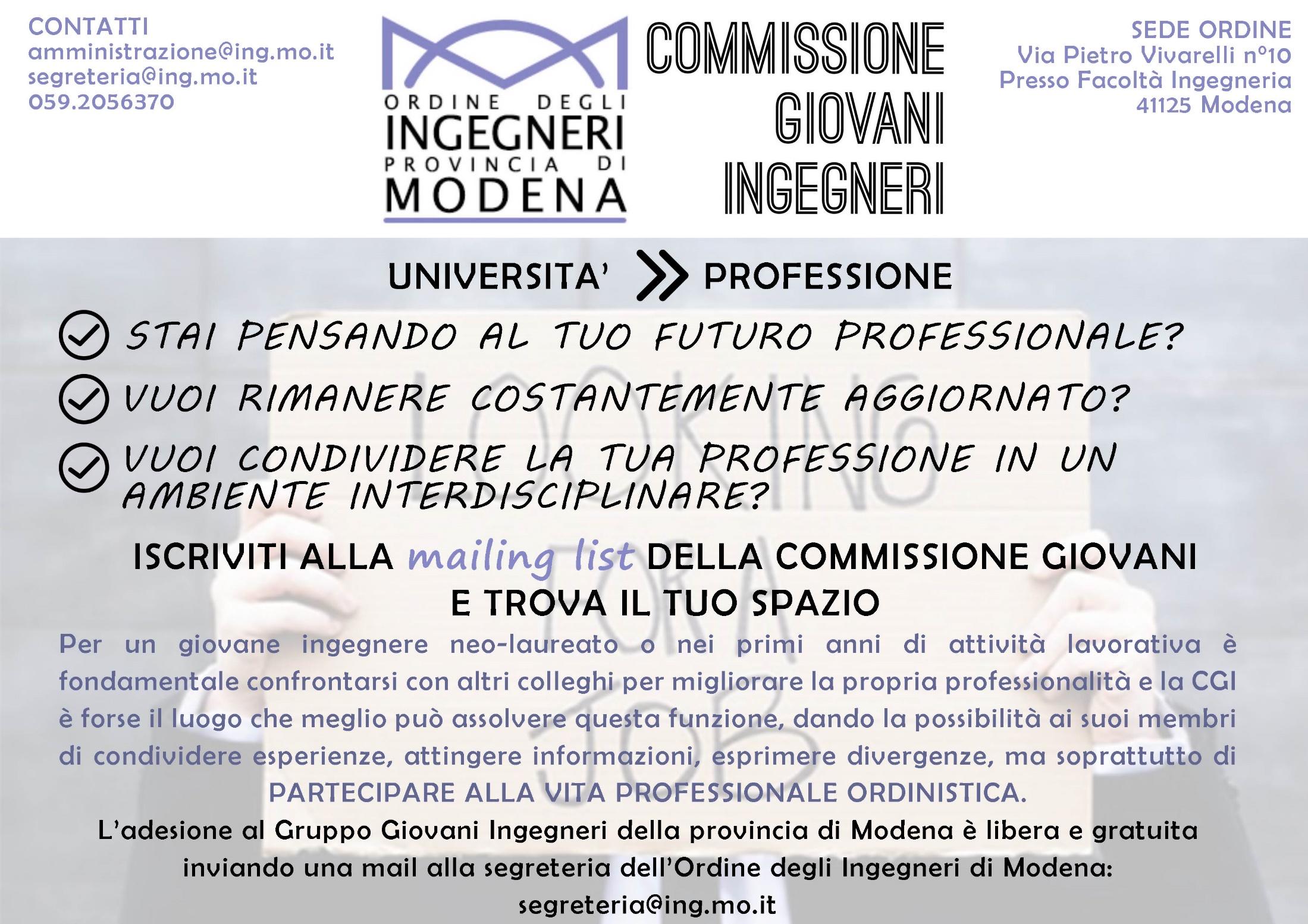 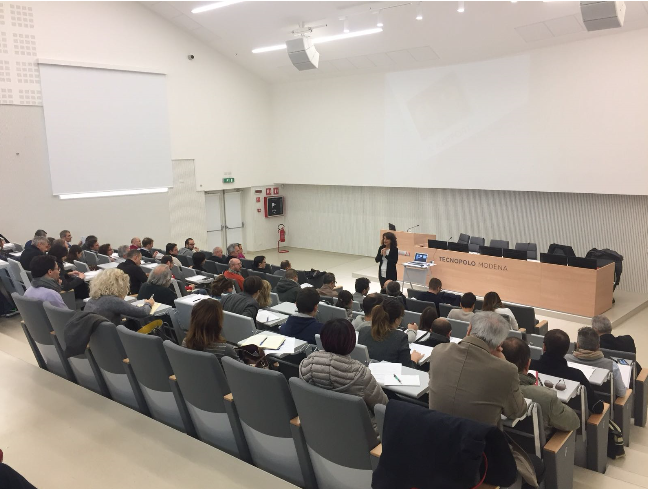 ATTIVITA’ SVOLTA NEL 2017:
- CORSO COMUNICAZIONE EFFICACE
- VISITA AMAZON
- VISITA CERN GINEVRA			
			- CORSO DEONTOLOGIA PROFESSIONALE
				- CORSO MURATURE ESISTENTI
ATTIVITA’ IN COLLABORAZIONE CON ALTRE COMMISSIONI
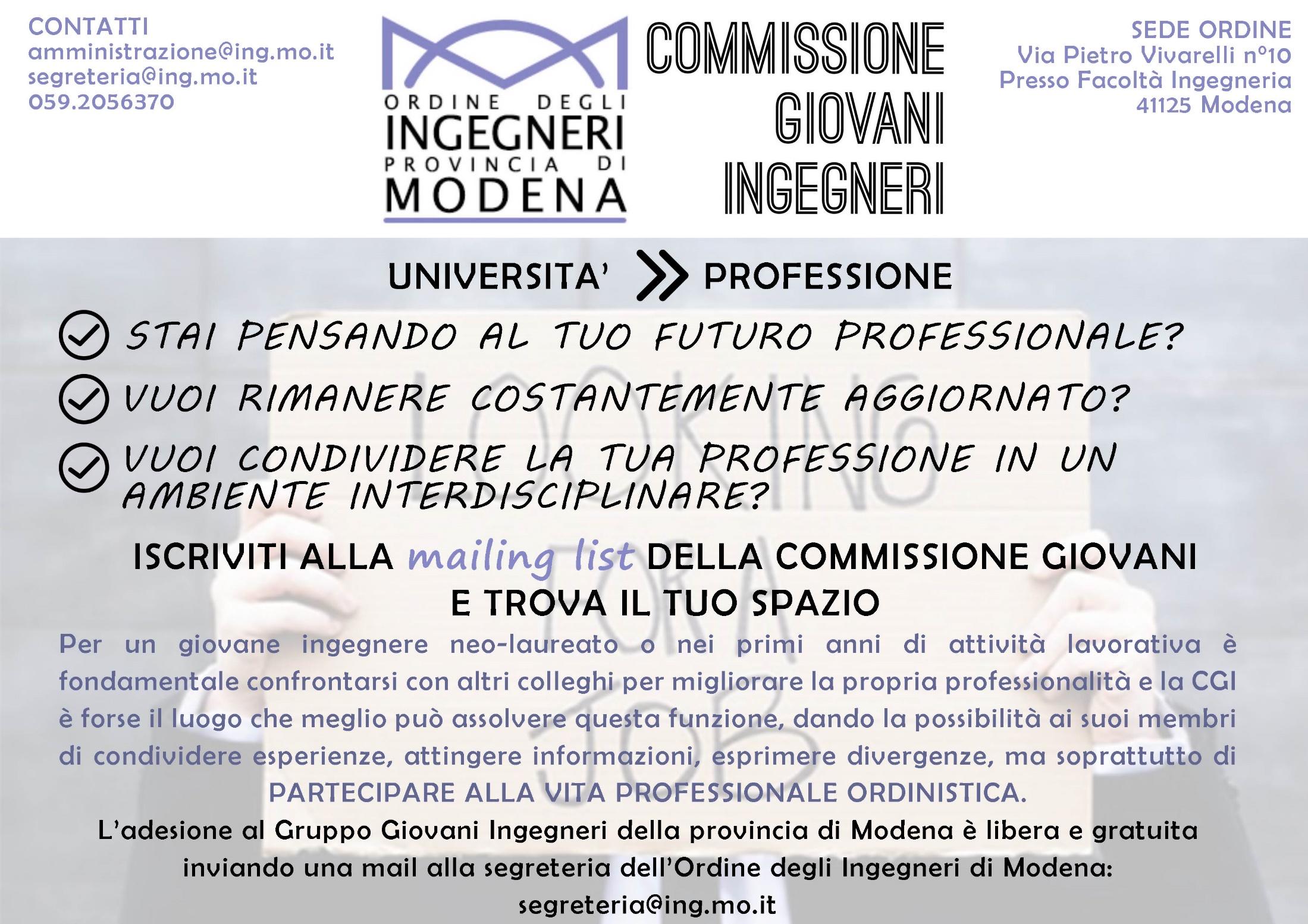 ATTIVITA’ PREVISTE PER IL 2018:

- Seminari per la formazione permanente
- Attività  interdisciplinari ed inter-commisioni